Игры логико-математического содержания в развитии элементарных математических представлений
Подготовил  воспитатель  Мальцева Т.С.
Задачи:
1. Развитие у ребенка познавательного интереса, желания потребности узнать новое;
2. Развитие воображения , креативности 
мышления (умение оригинально мыслить)
3. Гармоничное сбалансированное развитие 
У детей эмоционально-образного мышления
И логического начала.
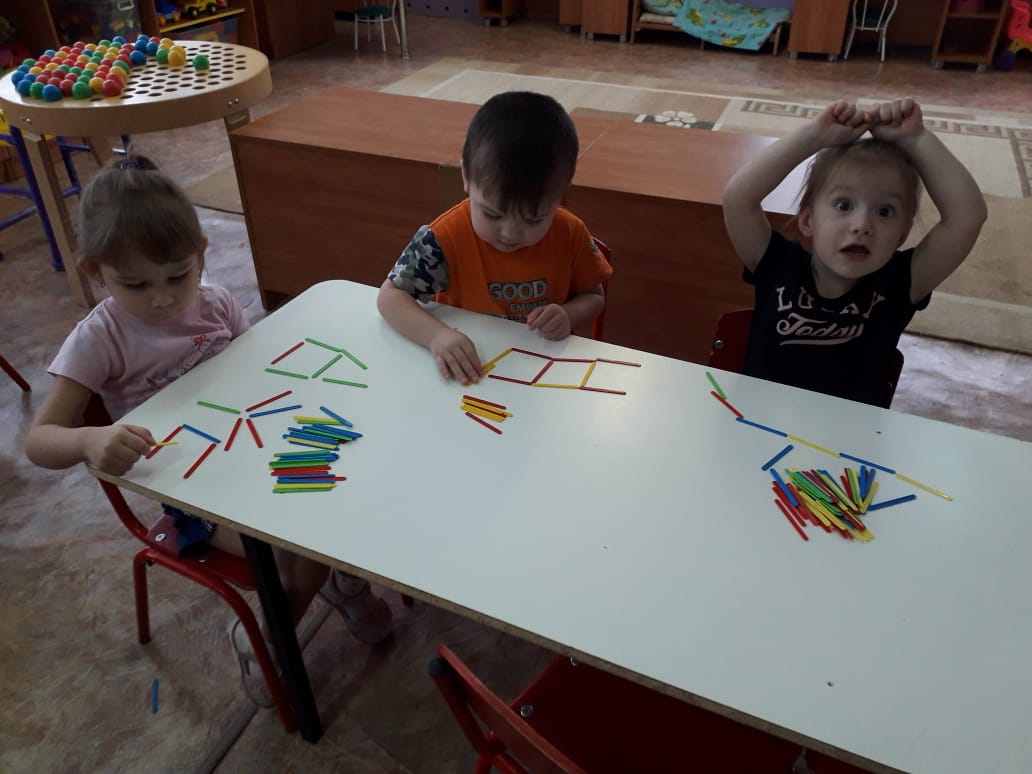 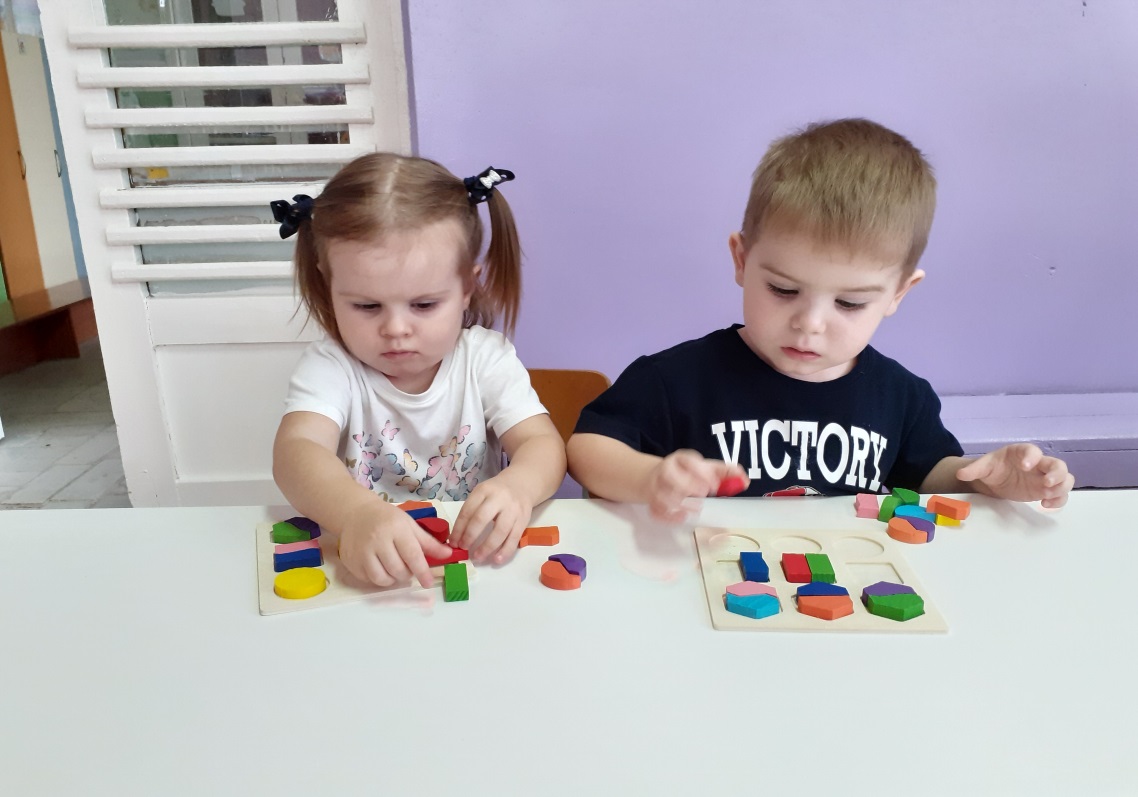 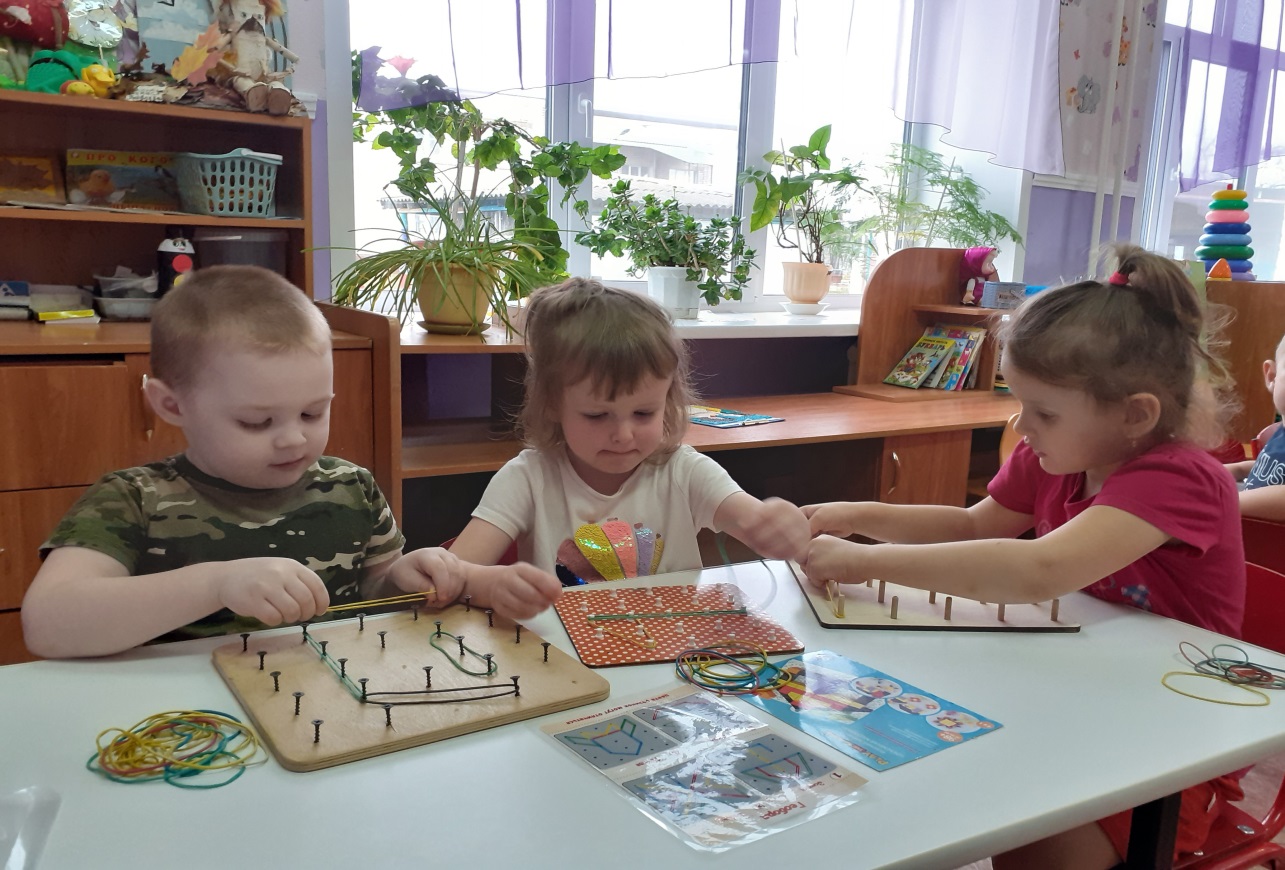 Использование 
специальных  обучающих игр важно для пробуждения у 
дошкольников интереса к математическим 
знаниям. Играя с ребенком, мы получаем 
Ощущение радости, открываем в нем новые 
удивительные  черты характера.